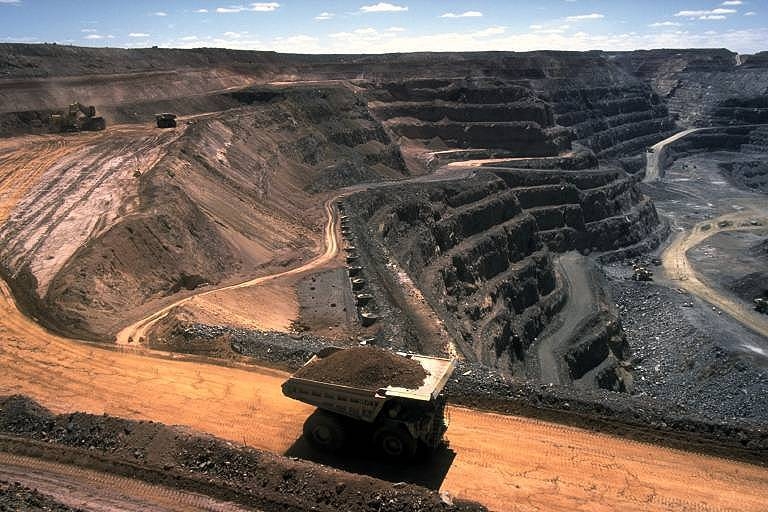 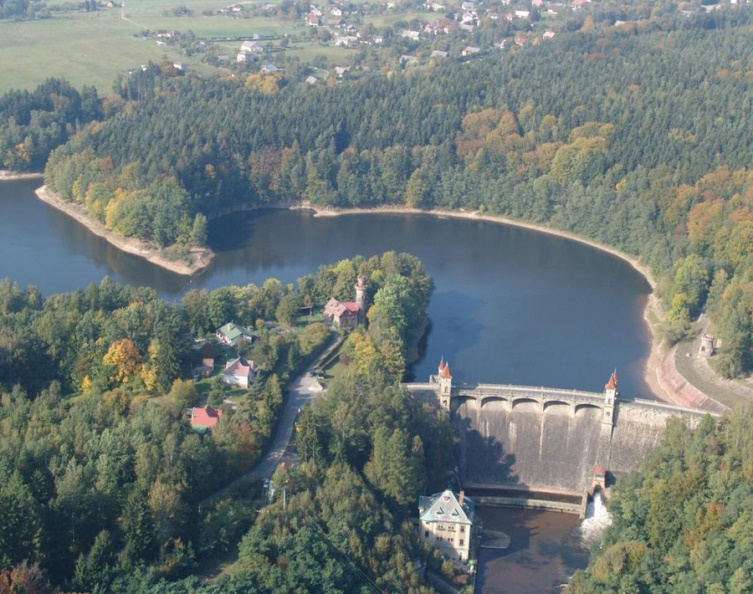 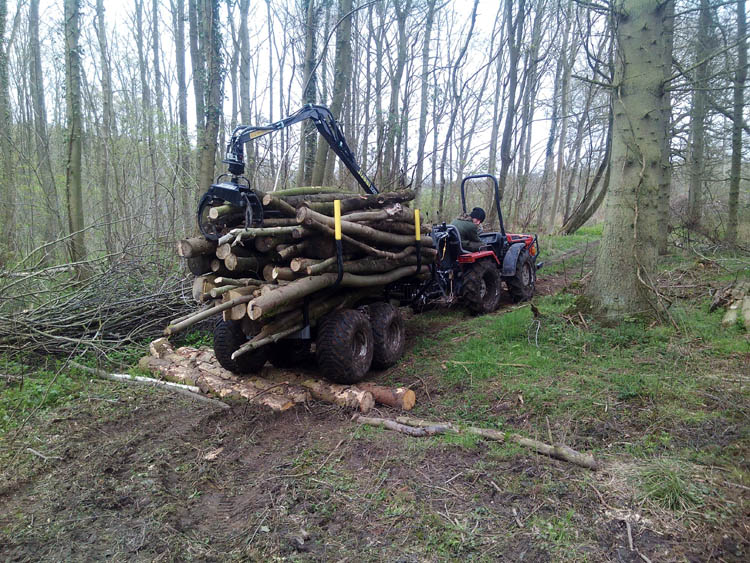 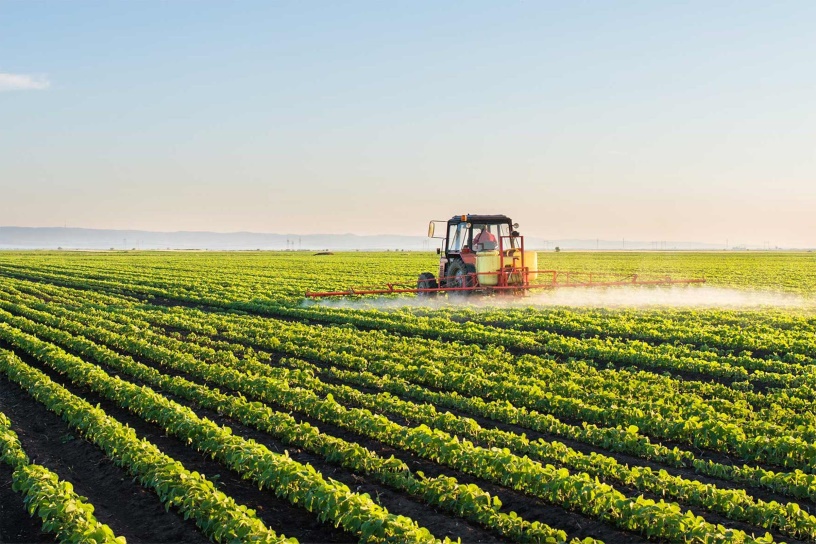 What links all of these photos?
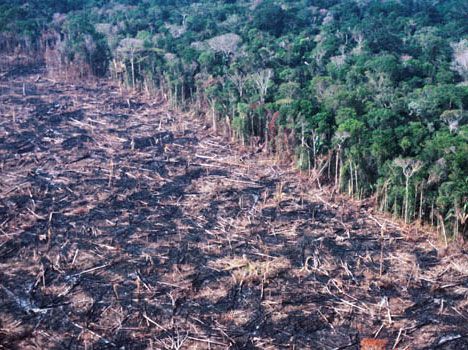 Deforestation
Causes of Deforestation

Outcomes

All will be able to define deforestation

All will be able to describe the causes of deforestation 

Most will be able to evaluate the causes and consider their sources at different scales.
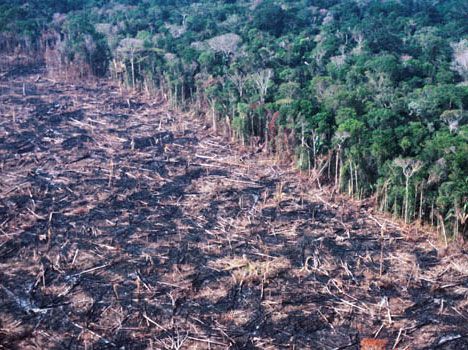 Write down your feelings about deforestation as you watch the following video
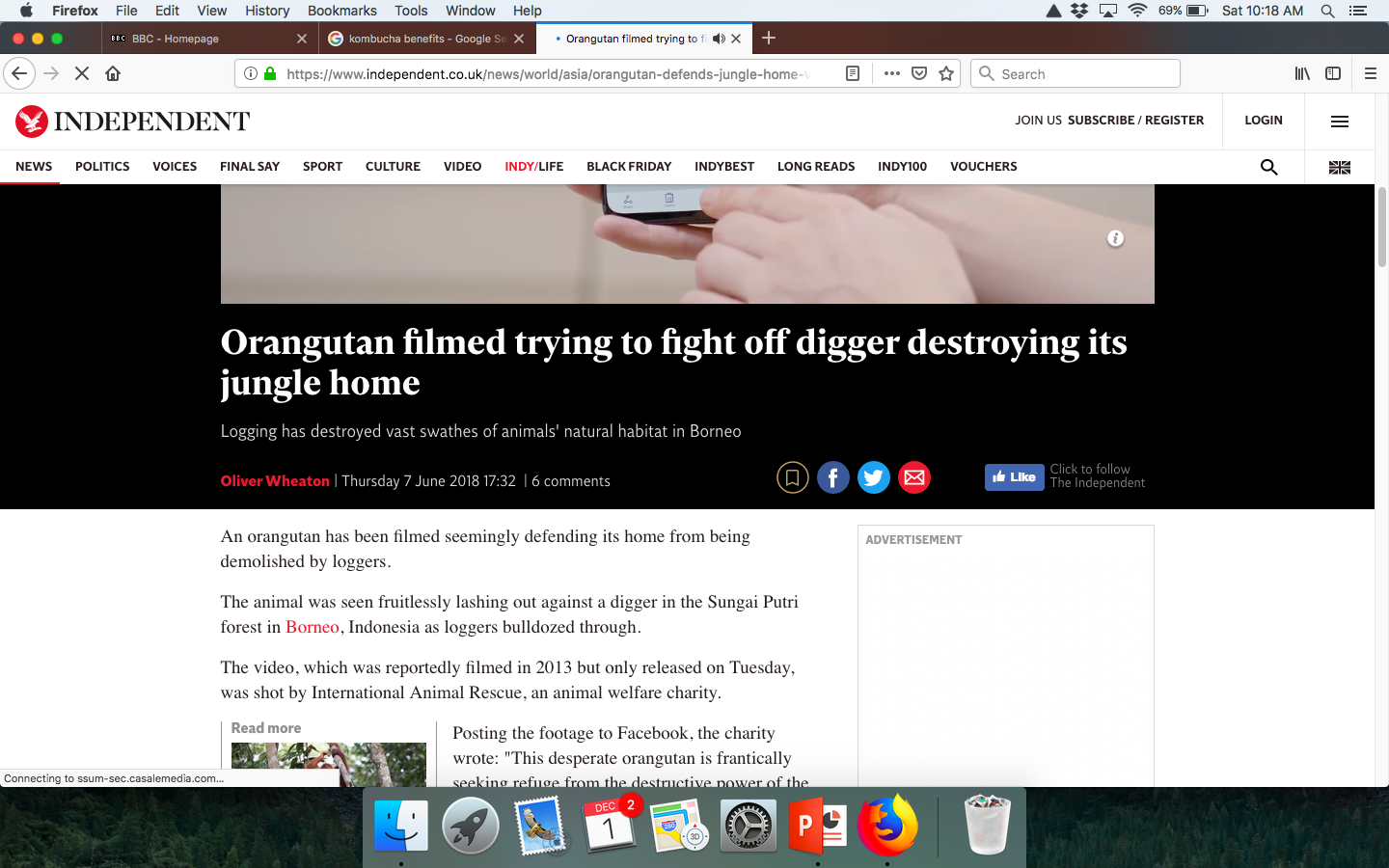 Deforestation Definition

2 Options - Fill in the bank or unscramble the sentence

Deforestation permanent forests make is to the uses available land for other destruction the of order in.

Deforestation is the __________destruction of ________ in order to make the ______ available for other _________.

Uses		forests		permanent	land
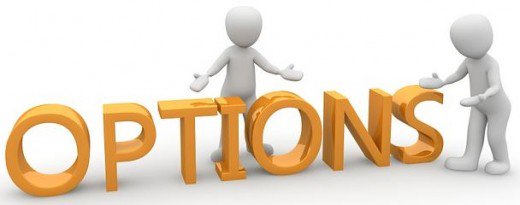 Deforestation permanent forests make is to the uses available land for other destruction the of order in.
Deforestation permanent forests make is to the uses available land for other destruction the of order in.
Deforestation permanent forests make is to the uses available land for other destruction the of order in.
Deforestation permanent forests make is to the uses available land for other destruction the of order in.
Deforestation permanent forests make is to the uses available land for other destruction the of order in.
Deforestation permanent forests make is to the uses available land for other destruction the of order in.
Deforestation permanent forests make is to the uses available land for other destruction the of order in.
Deforestation permanent forests make is to the uses available land for other destruction the of order in.
Deforestation permanent forests make is to the uses available land for other destruction the of order in.
Deforestation permanent forests make is to the uses available land for other destruction the of order in.
Deforestation is the __________destruction of ________ in order to make the ______ available for other _________.

Uses		forests		permanent		land
Deforestation is the __________destruction of ________ in order to make the ______ available for other _________.

Uses		forests		permanent		land
Deforestation is the __________destruction of ________ in order to make the ______ available for other _________.

Uses		forests		permanent		land
Deforestation is the __________destruction of ________ in order to make the ______ available for other _________.

Uses		forests		permanent		land
Deforestation is the __________destruction of ________ in order to make the ______ available for other _________.

Uses		forests		permanent		land
Deforestation is the __________destruction of ________ in order to make the ______ available for other _________.

Uses		forests		permanent		land
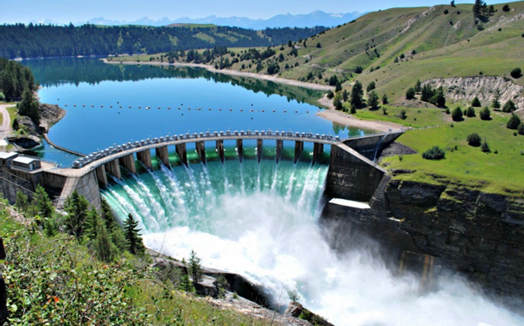 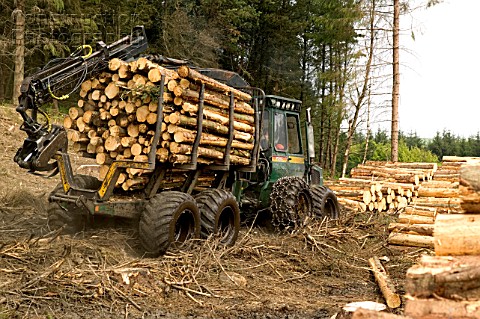 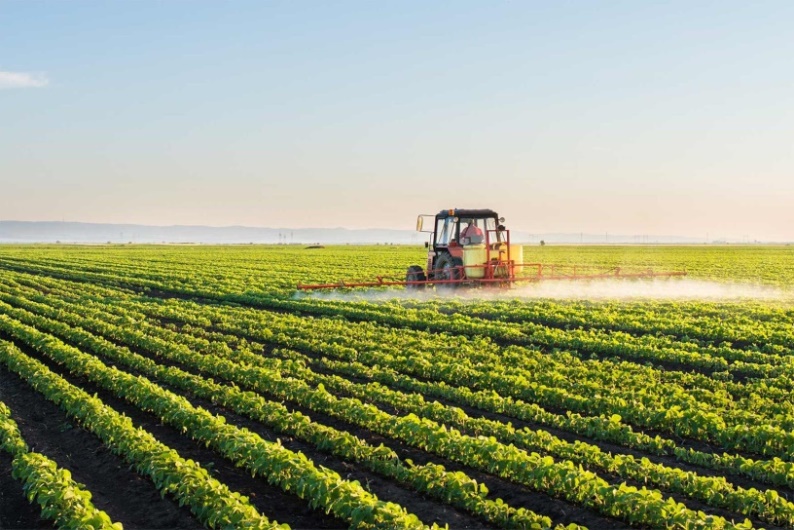 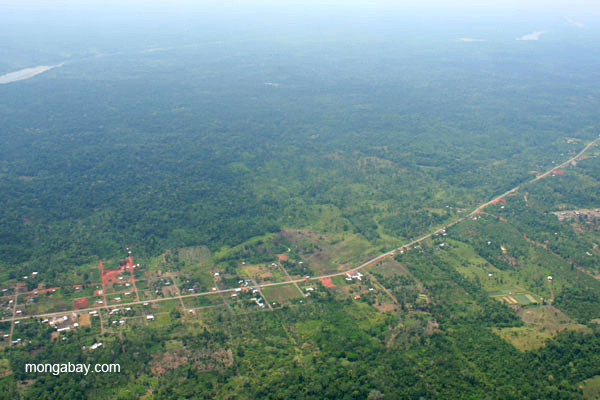 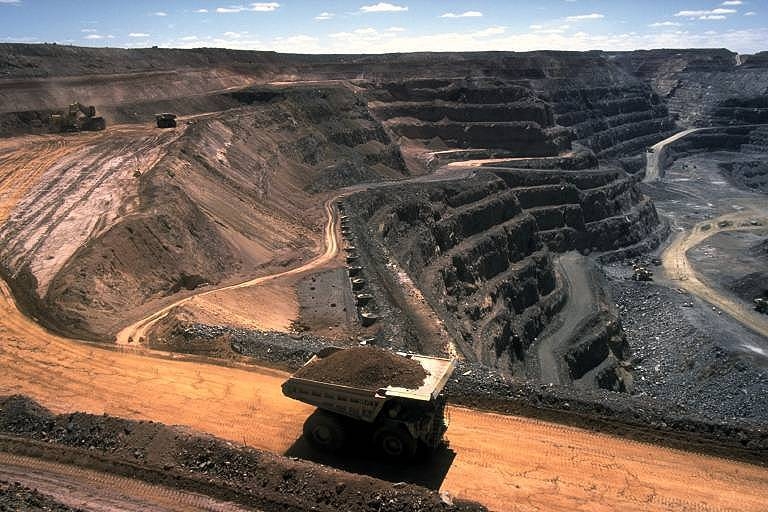 Super challenge – Name at least 3 places in the world that are experiencing rapid deforestation

Then, watch the video below to see if you can find any other causes. Explain why these causes are increasing in prevalence. Link to global changes in levels of development
Challenge 2 – Describe the causes of deforestation.

Either label the 6 images, or cut and match them to each of the following causes:

Commercial timber extraction
Agriculture
Mining
Transport
Settlement
HEP

Extra Challenge – Describe what each of the causes actually mean using figure 7.12 on page 191
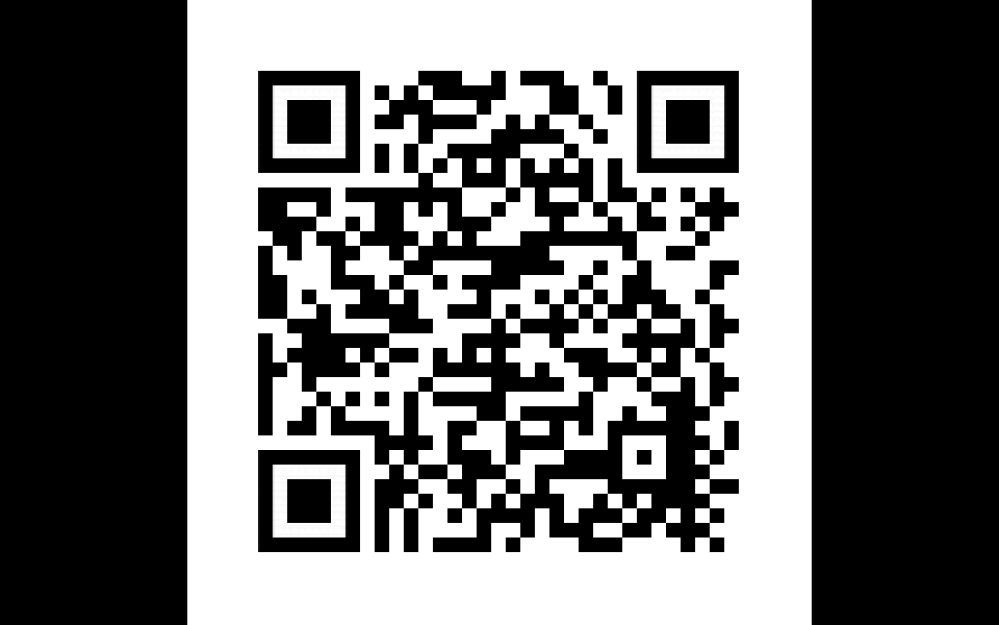 [Speaker Notes: https://www.nationalgeographic.com/environment/global-warming/deforestation/]
To finish

Use page 187 to describe which areas of the world have experienced forest loss.

Extra Challenge – Describe the trends in deforestation from 1990 to 2010. Why might Europe be experiencing afforestation?

1 Hectare is about the size of a football pitch!
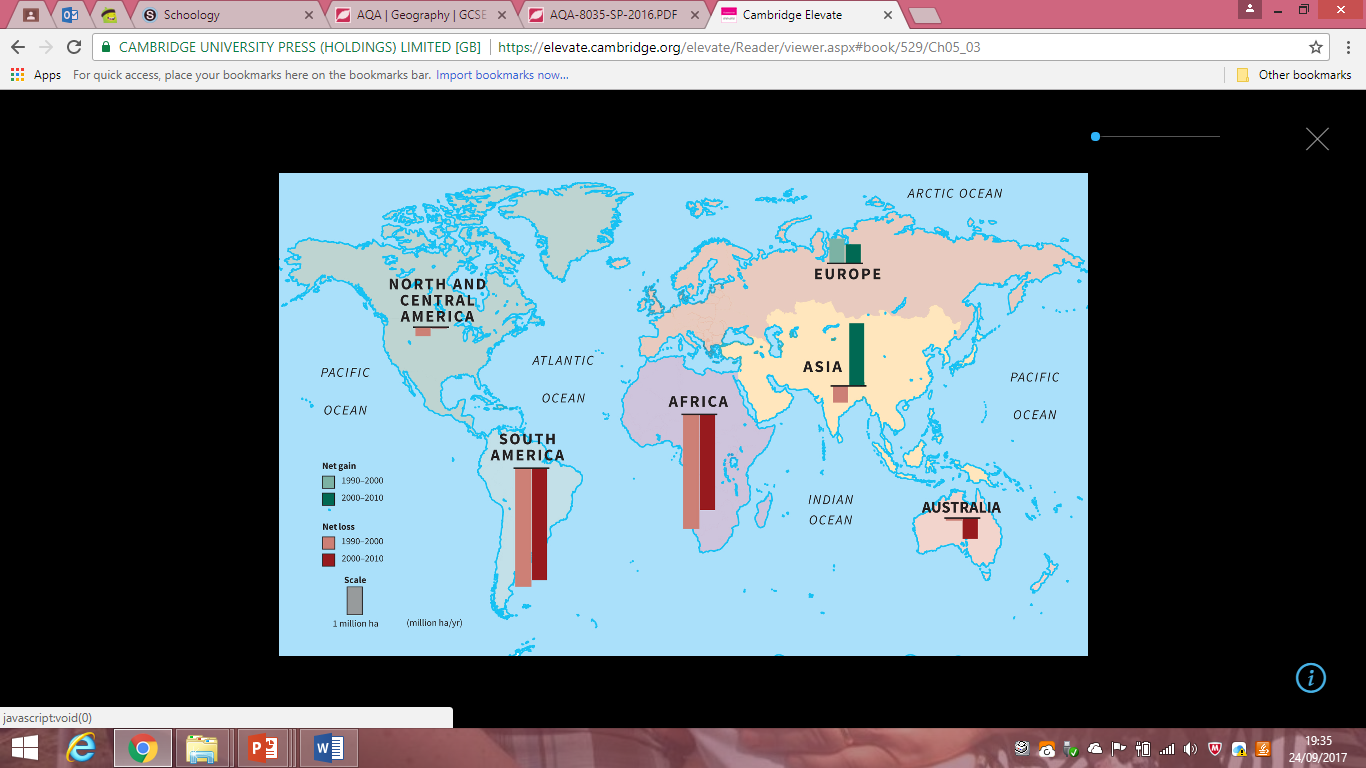 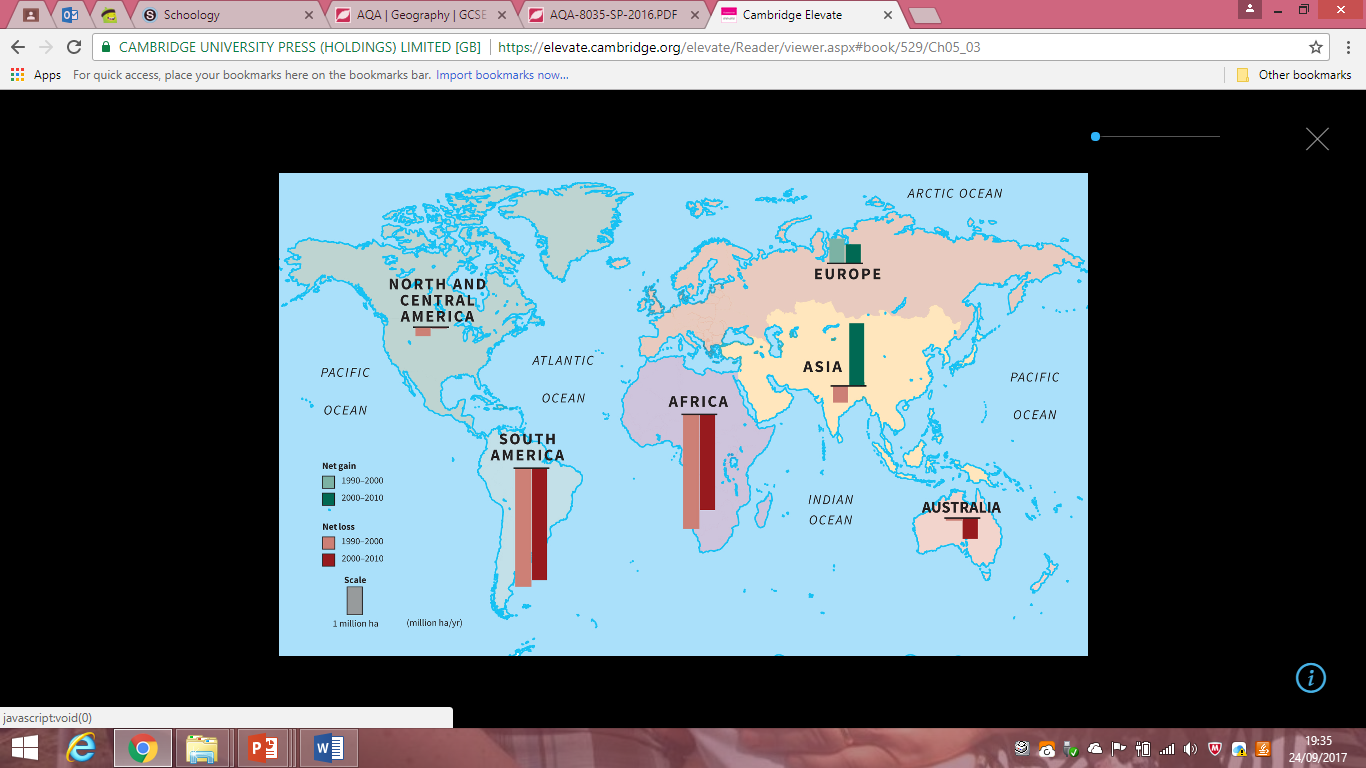 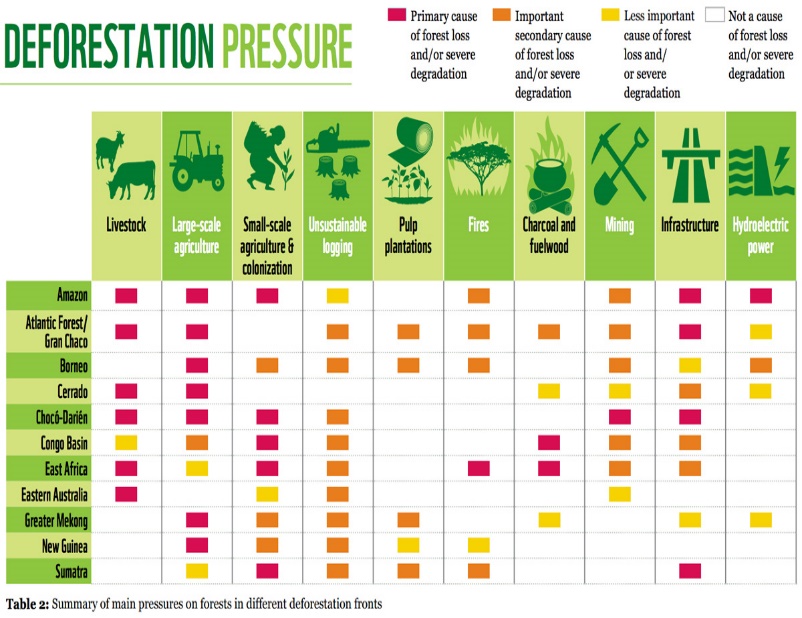